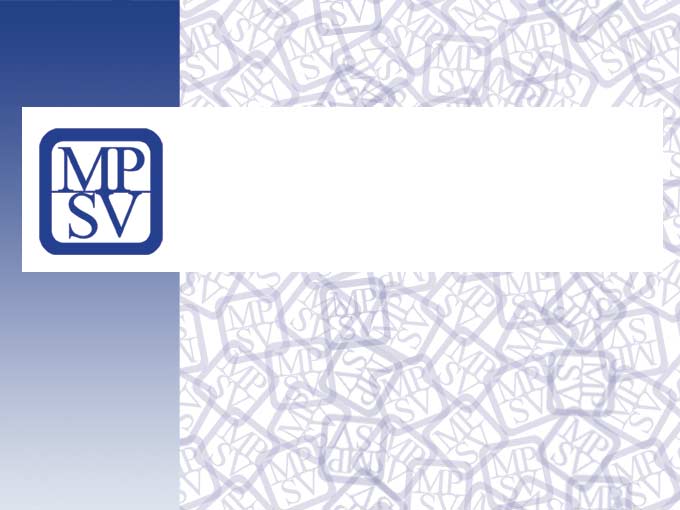 Význam spolupráce sociálních pracovníků
PhDr. Melanie Zajacová, Ph.D.
Sociální práce jako profese
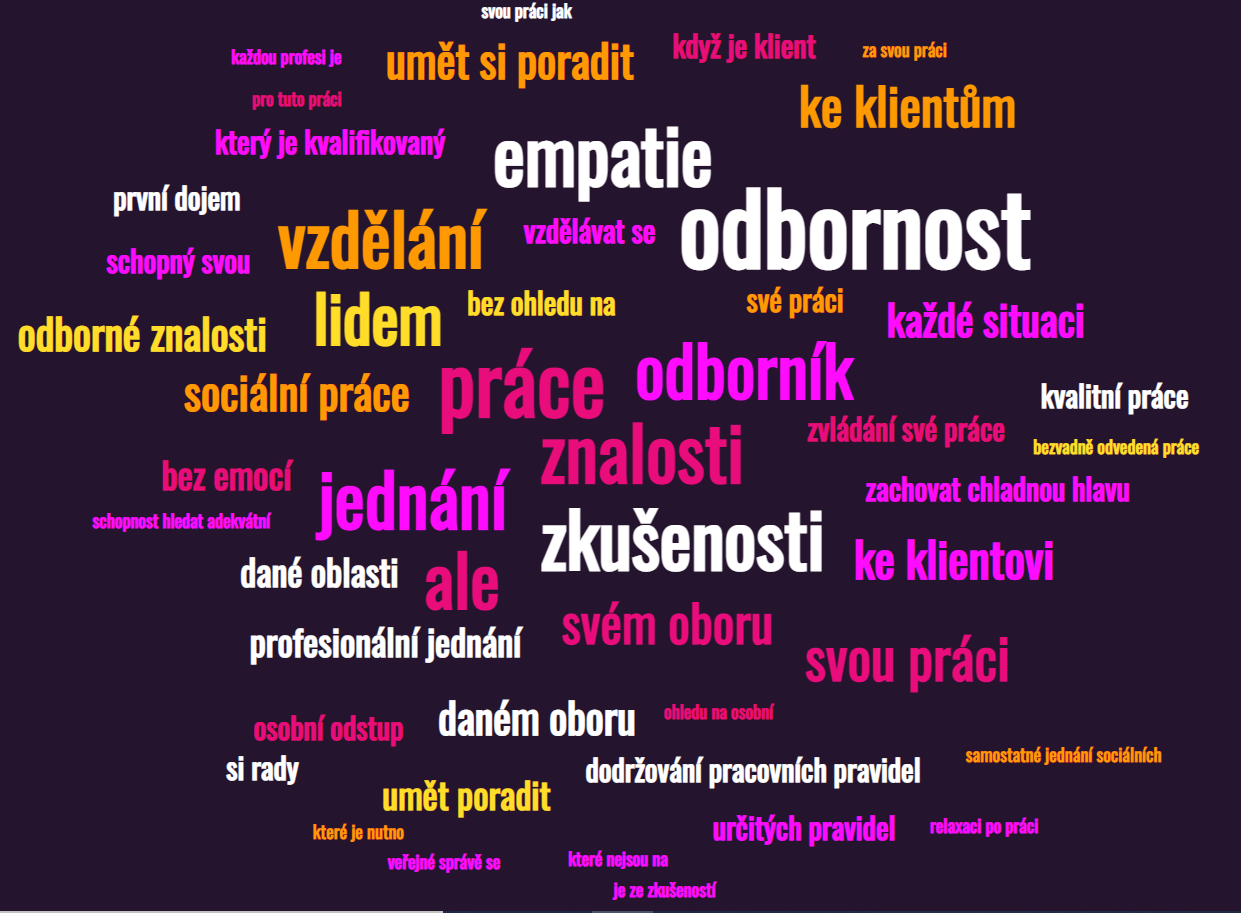 Výzkumná zpráva: Analýza dopadů pandemické zkušenosti na sociální pracovníky ve veřejné správě
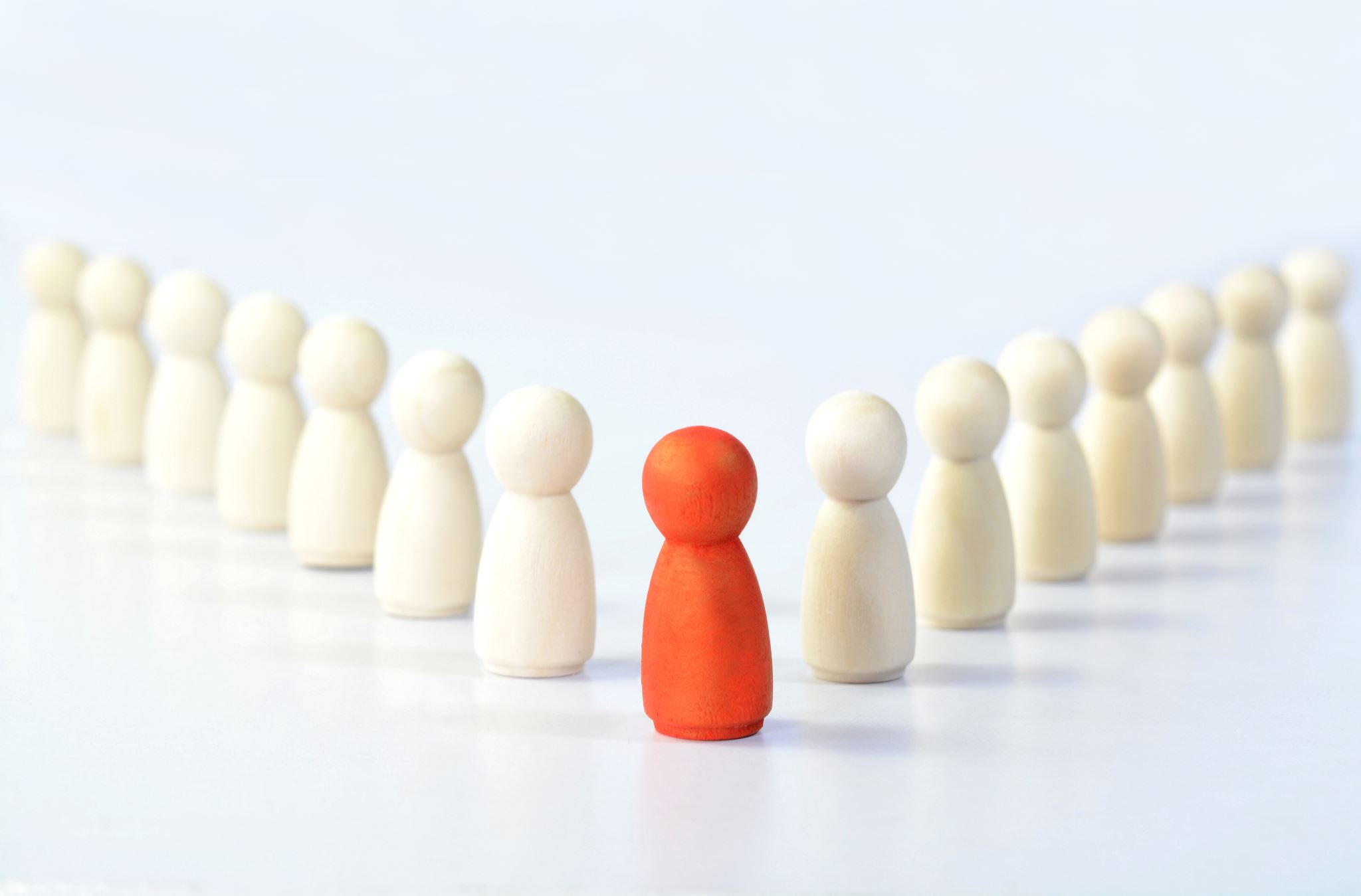 Předpoklady pro výkon povolání sociálního pracovníka
Odborná způsobilost - § 110 odst. 4: 
vyšší odborné vzdělání získané absolvováním vzdělávacího programu akreditovaného podle zvláštního právního předpisu v oborech vzdělání zaměřených na sociální práci a sociální pedagogiku, sociální pedagogiku, sociální a humanitární práci, sociální práci, sociálně právní činnost, charitní a sociální činnost;

vysokoškolské vzdělání získané studiem                       v bakalářském, magisterském nebo doktorském studijním programu zaměřeném na sociální práci, sociální politiku, sociální pedagogiku, sociální péči, sociální patologii, právo nebo speciální pedagogiku, akreditovaném podle zvláštního právního předpisu.
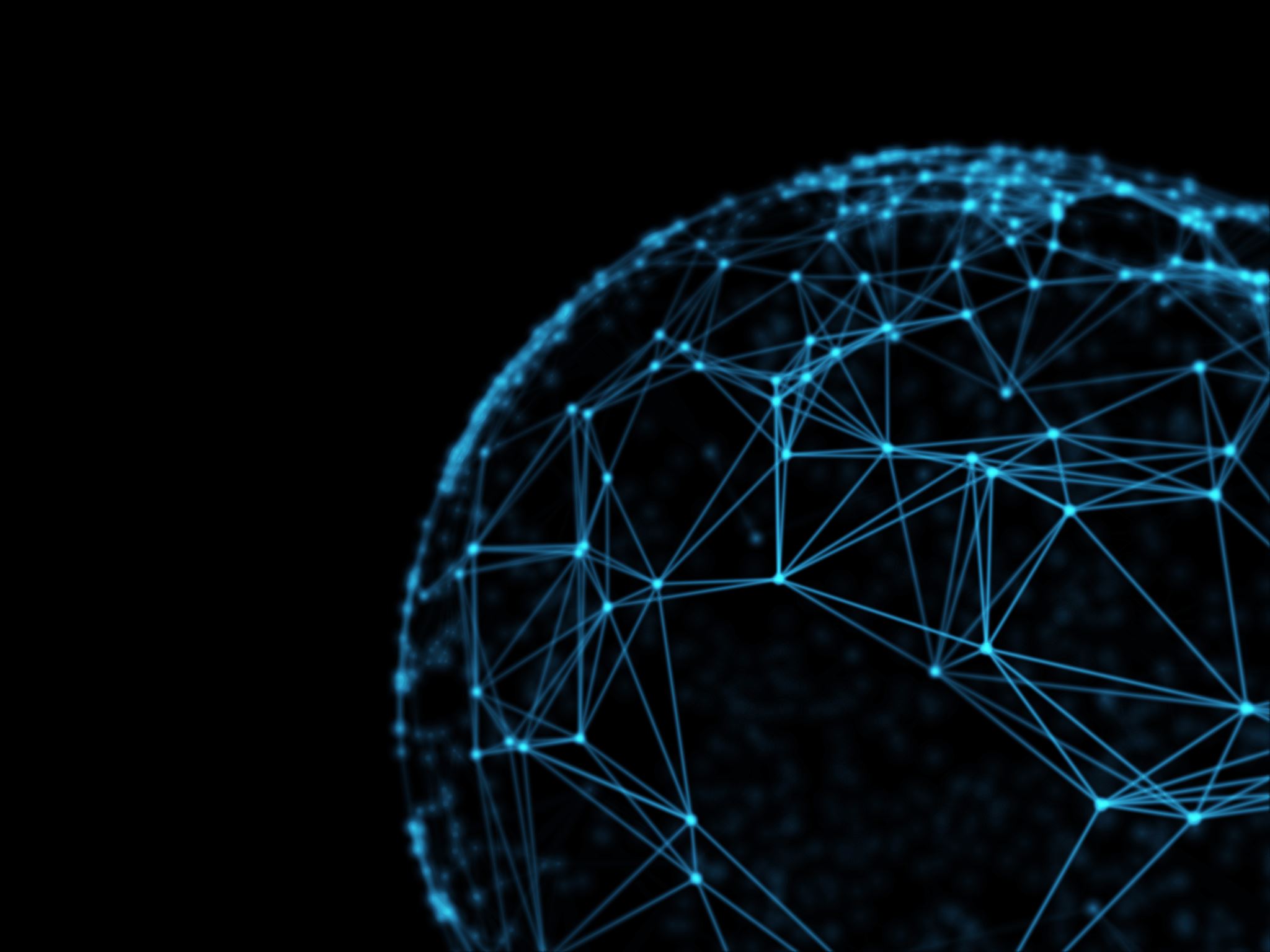 Činnosti sociálního pracovníka
§ 109 zákona č. 108/2006 Sb., o sociálních službách, například:
sociální šetření, 
sociálně právní poradenství, 
analytická, metodická a koncepční činnost v sociální oblasti,
depistážní činnost, 
poskytování krizové pomoci, 
sociální poradenství a sociální rehabilitace, 
zjišťování potřeb obyvatel obce a kraje, 
koordinuje poskytování sociálních služeb.
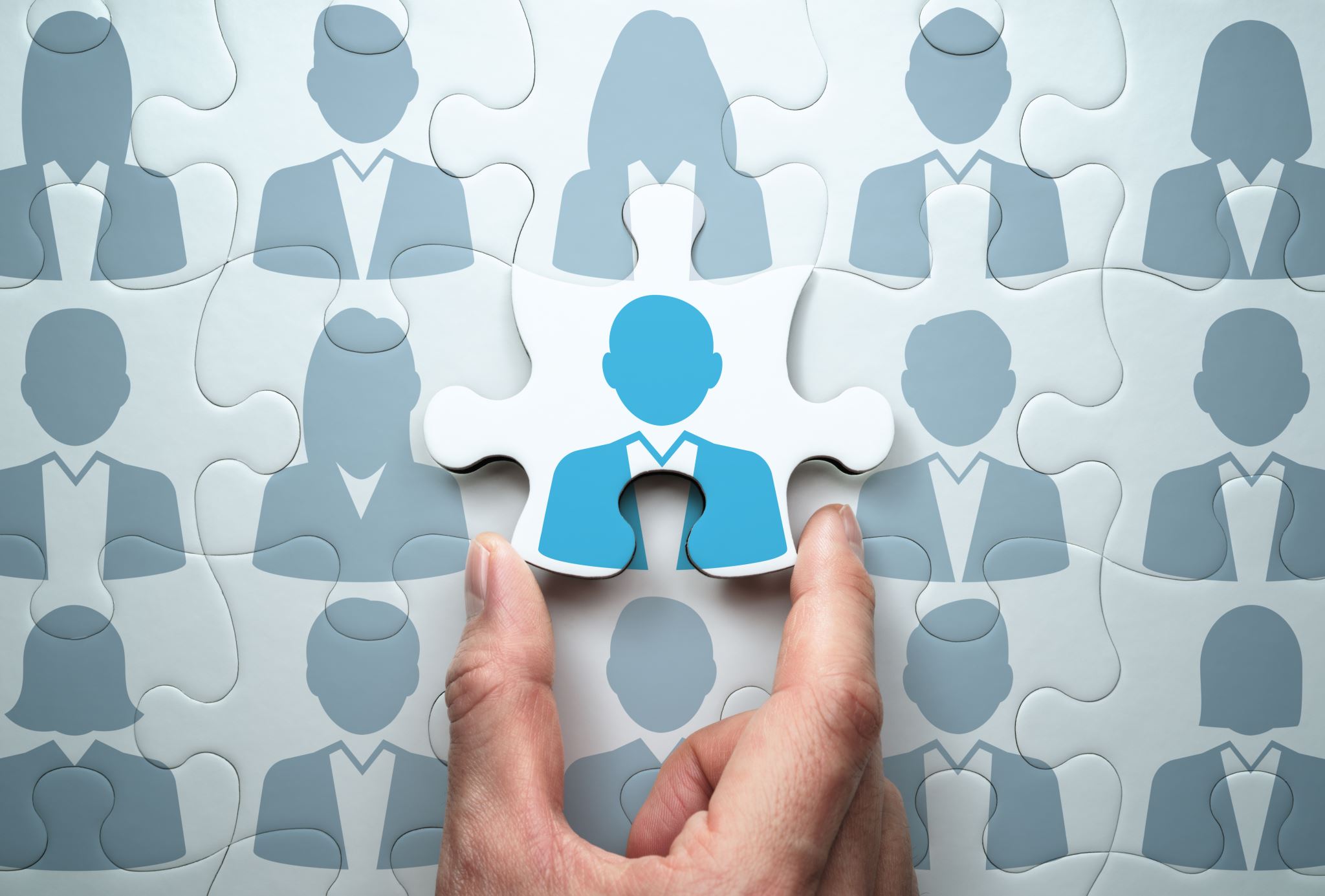 Sociální práce v systému sociálních služeb
Sociální služby zahrnují
a) sociální poradenství,
b) služby sociální péče,
c) služby sociální prevence.
Registr poskytovatelů služeb (mpsv.cz)
Výkon činností sociální práce v přenesené působnosti
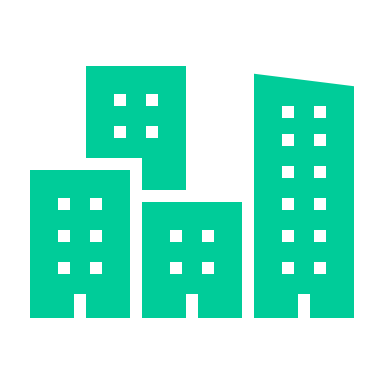 Činnosti sociální práce sociálních pracovníků 
krajských úřadů, 
obecních úřadů obcí s rozšířenou působností a 
pověřených obecních úřadů
upravuje zákon č. 108/2006 Sb., o sociálních službách, ve znění pozdějších předpisů a zákon č. 111/2006 Sb., o pomoci v hmotné nouzi, ve znění pozdějších předpisů
Výkon státní správy – sociální práce
§ 92
zákonem stanovená povinnost reagovat vždy v případě ohrožení člověka – nejedná se jen o nepříznivou situaci, ale i o zabezpečení základních životních potřeb, kdy jejich opomenutí může vést ke zhoršení zdravotního stavu, ublížení sobě či okolí apod.
spolupráce na základě dobrovolnosti, principem je partnerský přístup a jednání sociálního pracovníka ve prospěch klienta
na rozdíl od jiných správních činností, zde neexistuje předepsaný postup jednotlivých úkonů, ani sankce či formální náležitosti spolupráce klienta a sociálního pracovníka
výkon činností sociální práce nemá mocenský charakter
činnosti sociální práce se neměří úspěchem klienta či počtem klientů – není lineární řešení, protože příčiny problémů mají několik úrovní – člověka /  prostředí / systému
Shrnutí
Sociální pracovníci musí plnit svou roli (etický kodex)

Sociální pracovník je k dispozici, je dostupný těm osobám, které se ocitly v situaci, kterou nejsou schopny řešit vlastními silami.

Principy sociální práce:
dobrovolnost
jednání ve prospěch klienta
cílené vyhledávání v terénu
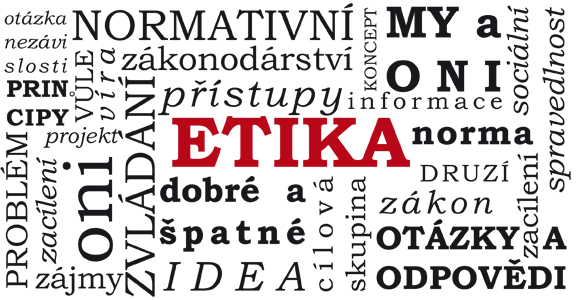 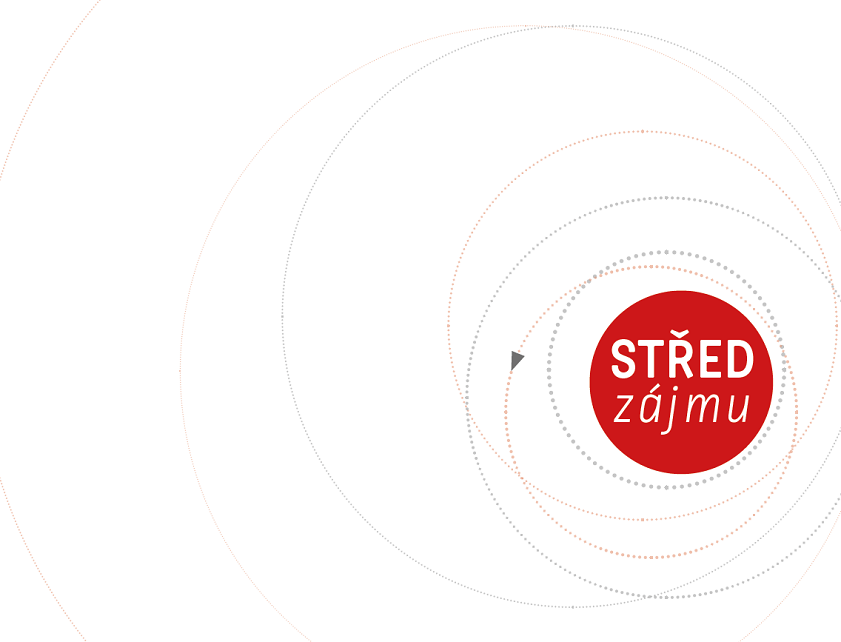 člověk
www.czechdesign.cz
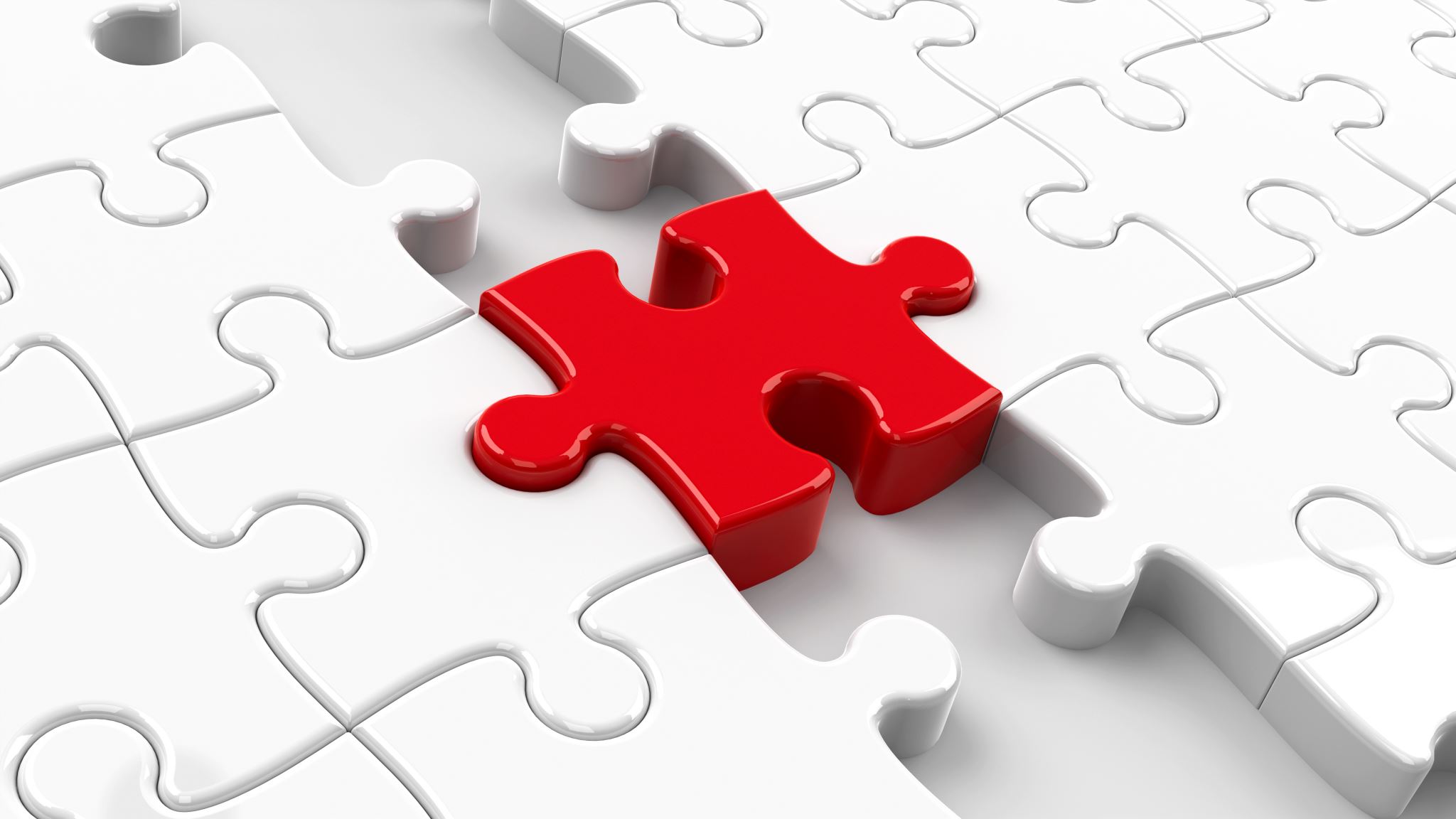 Role sociálních pracovníků a význam spolupráce
Sociální pracovník
Prevence a podpora
Propojování – most pro běžný život

Spolupráce (interdisciplinární i multidisciplinární) a hranice s ostatními složkami
PhDr. Melanie Zajacová, Ph.D.

melanie.zajacova@mpsv.cz 
221 922 289
770 123 984